Figure 3.  Difference waves between response-locked event-related brain potentials elicited by correct incongruent ...
Cereb Cortex, Volume 12, Issue 8, August 2002, Pages 840–846, https://doi.org/10.1093/cercor/12.8.840
The content of this slide may be subject to copyright: please see the slide notes for details.
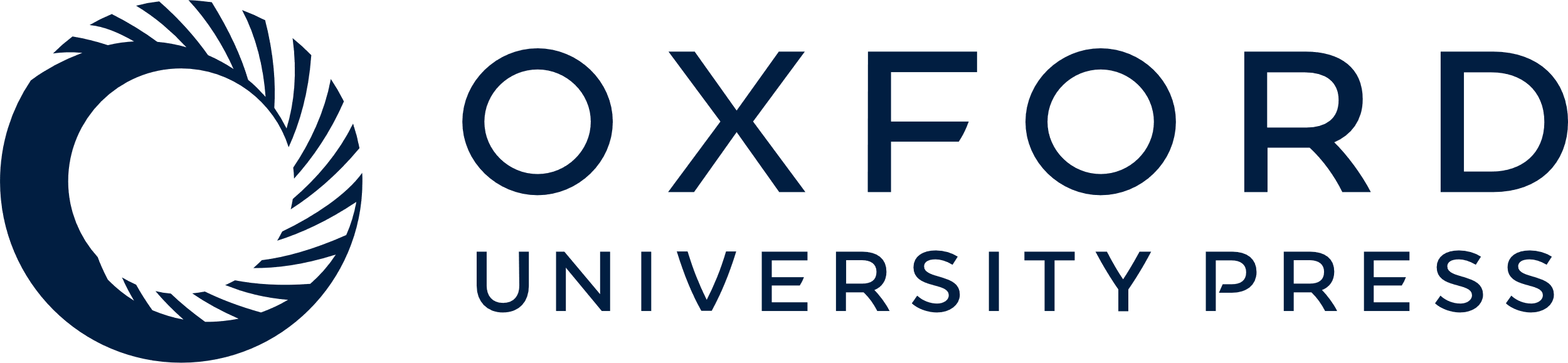 [Speaker Notes: Figure 3.  Difference waves between response-locked event-related brain potentials elicited by correct incongruent trials and intrusion errors at midline frontal (Fz), central (Cz) and parietal (Pz) sites.


Unless provided in the caption above, the following copyright applies to the content of this slide: © Oxford University Press]